Poster template guidelines
Please read these guidelines carefully before you start your work:
1. Install the font family Montserrat on your computer, to maintain the right configuration on this template (download it at: https://fonts.google.com/specimen/Montserrat?query=monts).It is recommended that you use this font family or similar, for graphic style consistency.
2. The poster includes header and footer, where you can insert your content in the designated boxes. There is also a color theme that you can follow.
3. Please, do not resize the slides nor the dimensions of both header and footer. Also avoid resizing the text in both sections, and try to keep the original settings as much as possible. 
4. The red frames are guidelines that outline safe areas. The solid line box indicates a safe margin, wherein you should keep all your content. The dashed line box represents the area where you should place logotypes.
5. You can choose between the poster with or without personal photo, both available in this template. 
6. When you have concluded your poster, don’t forget to erase any unnecessary slides and all the guidelines outlined in red, and save as PDF file.
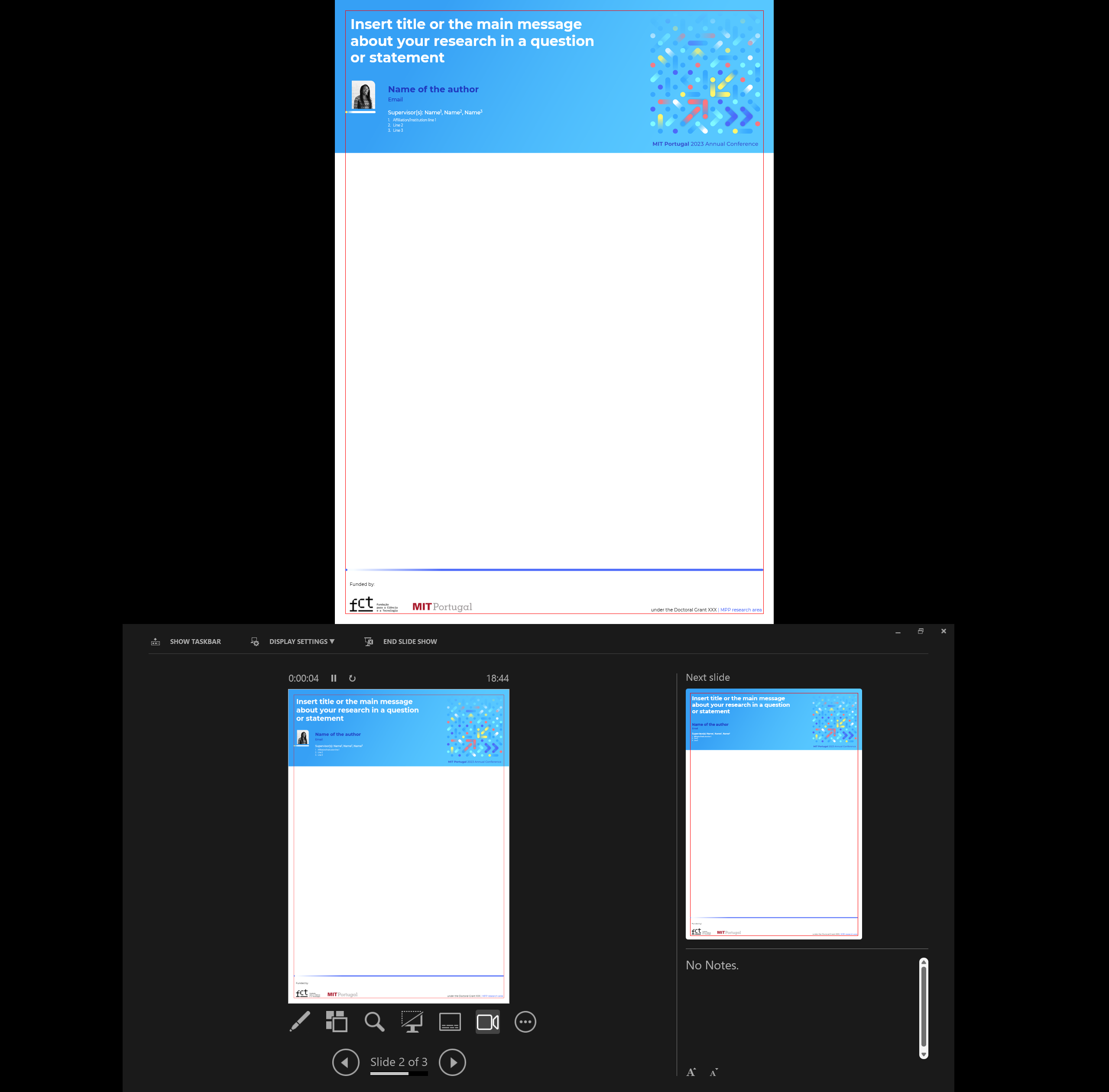 HEADER
Photo box
Replace the picture with your photo:
Right click on the picture and choose Change picture*, then use the crop function to adjust it if necessary.
*Or click on the picture and go to Picture Format, then click on Change picture and adjust crop.
Safe margin
Avoid placing any contents outside this area
Main content area
FOOTER
Project reference
Replace the blue text by the correspondent area name
Insert title or the main message about your research in a question or statement
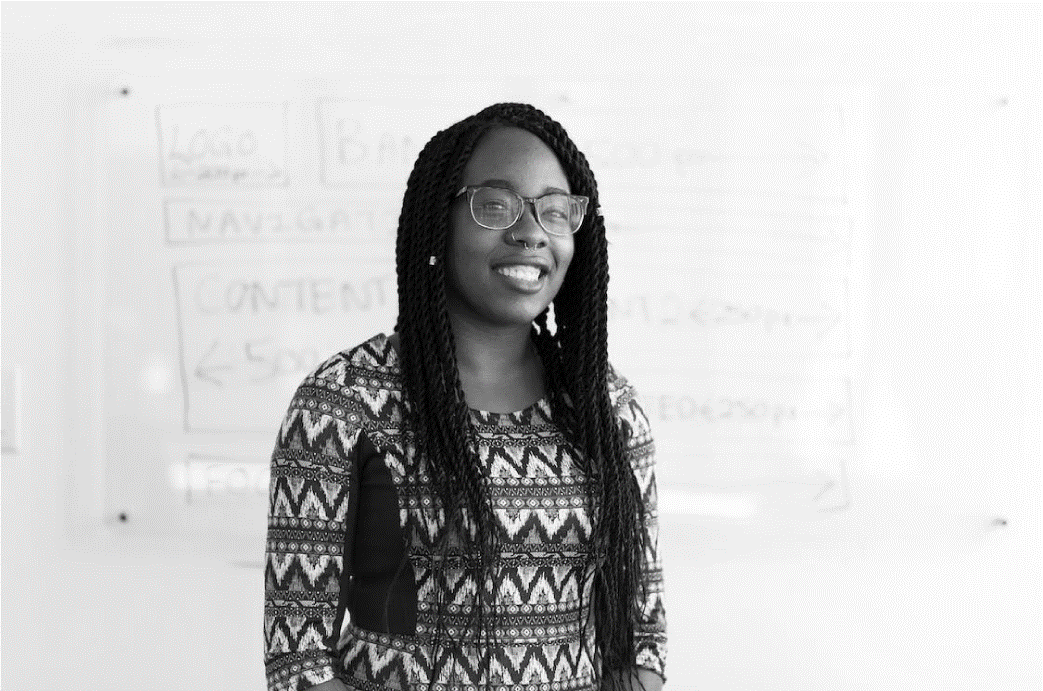 Name of the author
Email
Supervisor(s): Name1, Name2, Name3
Affiliation/Institution line 1 
Line 2
Line 3
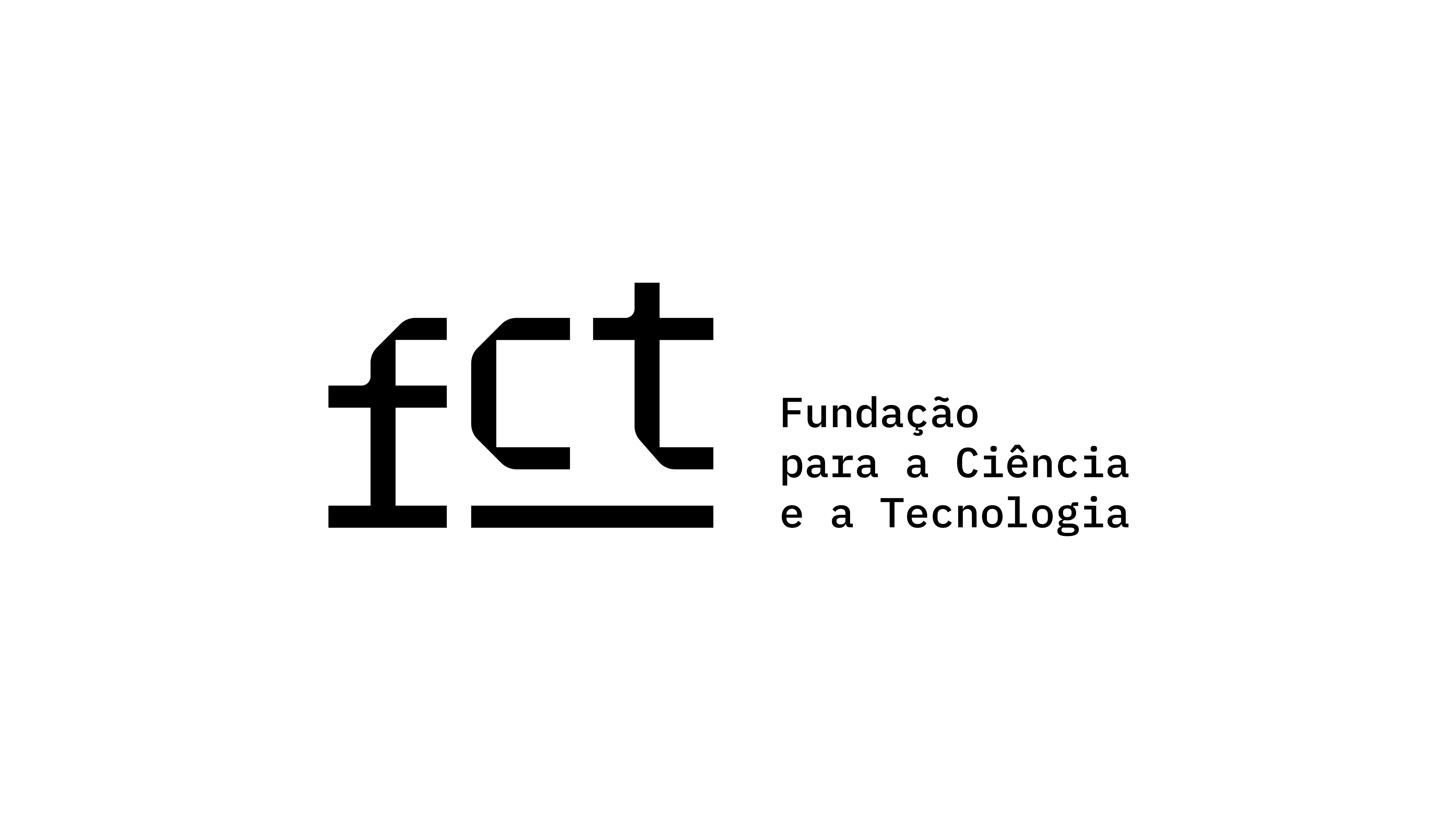 Funded by:
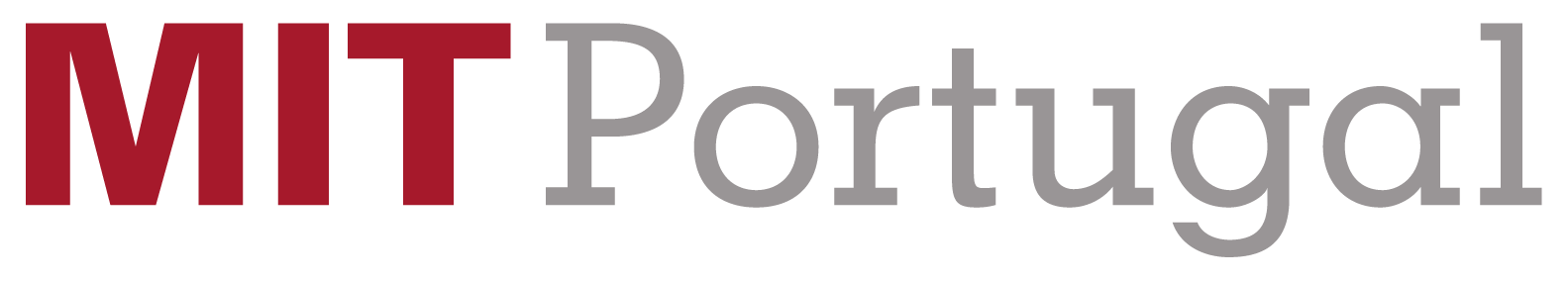 under the Doctoral Grant XXX | MPP research area
Insert title or the main message about your research in a question or statement
Name of the author
Email
Supervisor(s): Name1, Name2, Name3
Affiliation/Institution line 1 
Line 2
Line 3
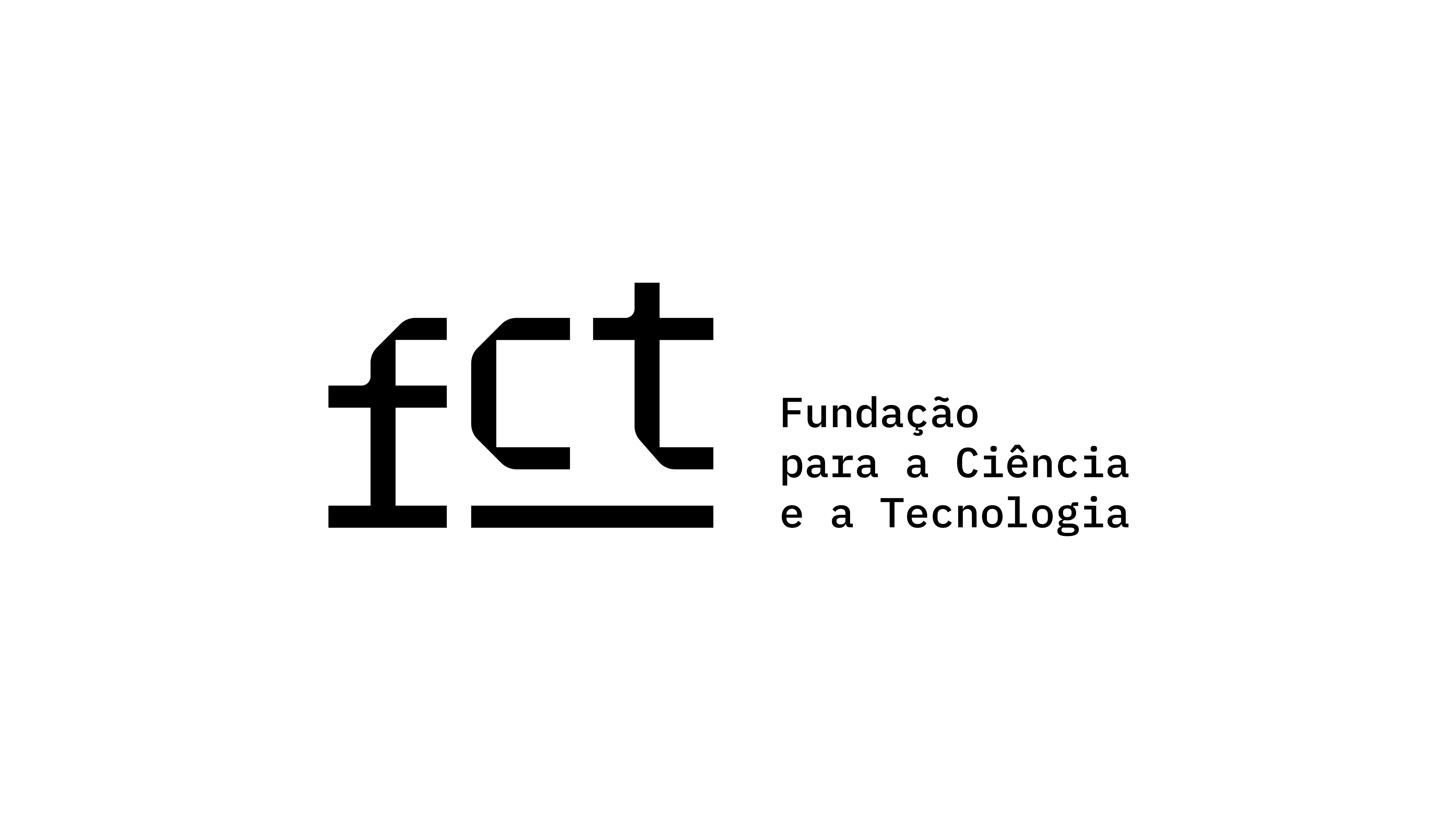 Funded by:
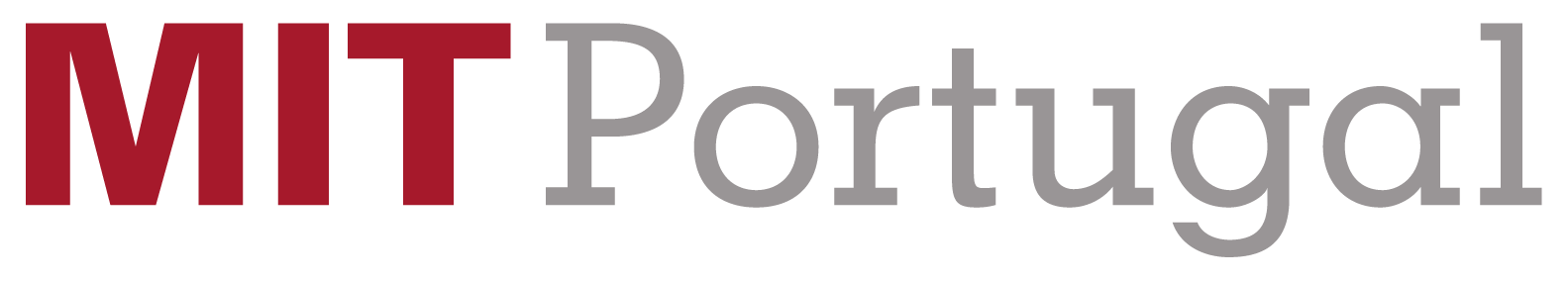 under the Doctoral Grant XXX | MPP research area